ADMINISTRATIVE WRITINGS
EDWIN BARNES
1
OBJECTIVE
By the end of the session, the Participants will be introduced to what Administrative Writings and some of the Do’s and Don’ts relating to them.
Session will not involve any exercise in the preparation of these Writings but serve to introduce participants to these tools they will encounter in their work in the Service.
2
OUTLINE
What are Administrative Writings? 
Examples of Administrative Writings.
Some do’s and don’ts
3
INTRODUCTION
DEFINITION: Administrative Writings are ‘formal written instruments/documents used to pass on information in the Civil/Public Service’.
TYPES: Memo, Reports, Circulars, Letters, Minutes on letters and of meetings.
4
MEMORANDUM
Memorandum – Latin word coming from the root memorare which translates as to mention or call to mind.
Basically, a memo may be considered as a document which is used to remind people of an activity
Memos may also draw attention to problems and also provide solutions to them
epdb
5
MEMOS IN THE OFFICE
Memos are essentially documents used in internal communication
They may be used between various parts of the organisations even if located in diverse places
Used when information has to be written – not to be used to avoid face-to-face contact
Should be clear and brief
epdb
6
MEMOS – THEIR USE
Memos are used in the following situations
Instruction – about new procedures, new policies, etc.
Reminder – about events or actions that need to be taken
Information – changes in staff roles, promotions, salary adjustments, etc.
epdb
7
MEMO FORMAT
NAME OF MDA
REFERENCE NUMBER
TO – indicate person(s) memo being sent to – name(s) and job title(s)
FROM – person sending memo (name and title)
DATE – on which memo is being sent
SUBJECT – issue being dealt with by memo – may be underlined or presented in bold form
BODY OF MESSAGE – information being sent
END OF MEMO – signed or initialled
epdb
8
MEMO FORMAT
Body of memo to contain message
Message to be brief and clear
Language should be appropriate to recipients
Careful about grammar, punctuation, spelling, etc.
epdb
9
LETTERS
These are communications with persons or 
organisations outside the MDA
OBJECTIVES (SIMILAR TO MEMO)
To convey instructions or directives
To provide information
To submit proposals on an issue
To provide a feedback on an issue
10
MEMO & LETTER - DIFFERENCE
11
MEMOS AND LETTERS
Reference numbers
Very important to ensure that these are on memos 
and letters for easy filing and future referencing.
PRAAD has provided lists of reference numbers to 
make this easy
Copying
Both memos and letters may be copied to other 
people who may need to know about their contents 
but need not take action on them
12
CIRCULARS
While memos may be deemed to have limited
circulation within an MDA, a circular may be a 
letter or memo intended for a wider 
circulation. 
For instance, the Chief Director of the Ministry 
or the Head of the Department may issue a 
circular inviting to a staff durbar.
13
CIRCULARS
As with memos and letters, it is important for 
circulars to be addressed to all those for 
whom action is expected of the contents and 
copied to those who need to be informed. 

For instance, with respect to the circular for 
the durbar, the Chief Executive may be 
copied if he/she does not have to be present.
14
REPORTS
An account presented usually in detail
A formal account of the proceedings or transactions of a group
A document containing information organised in a narrative, graphic, or tabular form prepared on ad hoc , periodic, recurring, regular, or as required basis. Reports may refer to specific periods, events, occurrences or subjects, and may be communicated or presented in oral or written form.
epdb
15
REPORTS
DEFINITION
A document that presents information in an organised format for a specific audience and purpose.

TYPES OF REPORTS
Memos, minutes, laboratory reports, book reports, annual reports, progress reports, staff reports, compliance reports
epdb
16
REPORTS
A report has an Originator, deals with a subject matter  and has an audience
Report may be presented orally or in writing.
17
GENERAL RULES FOR WRITING A REPORT
OBJECTIVE - Keep in mind at all times
Why are you writing the report?
What information are you communicating?
Who is the report for?

RESEARCH – 
Research for facts
Provide sources – full citation (author, article title, journal, book, volume, pages, year of publication, etc.)
epdb
18
GENERAL RULES FOR WRITING A REPORT
FORMAT – use a standard or generally accepted format
OUTLINE AND DRAFTS
Develop Outline of report 
Message
Audience
Key points
Data and research
epdb
19
GENERAL RULES FOR WRITING A REPORT
Develop first draft – 
With information based on outline
Information to be organised
Information to be concise.
Develop second draft –
Edit down to essentials
Integrate charts, graphs, etc. (if needed)
Build references
Be sure summary, introduction and conclusions are strong and clearly stated.
epdb
20
GENERAL RULES FOR WRITING A REPORT
Presentation  - most important
Well organised and presented
Choose clear uncluttered typeface
Use graphs and charts to clarify issues and give report a visual appeal
Use headings and bullet points to break up the text and lead the reader quickly and easily to pertinent information
Do not crowd the text
epdb
21
GENERAL RULES FOR WRITING A REPORT
Edit and proof – Most important
Pay close attention to detail
Clear up any text or language which is vague or unnecessary – eliminate any language which does not add value to the report
Let the language be simple and to the point
Use active verbs
Ensure texts and graphics are well aligned in order for the eye not to be drawn to unnecessary things
epdb
22
GENERAL RULES FOR WRITING A REPORT
Use examples which are relevant to the topic. Ask the “why” question and explain by showing and not just telling
Edit for readability and content
Check grammar, punctuation and spelling
Strip report of superlatives, sensationalism and clichés
Use bullet points and sub-headings to assist in going through the report
epdb
23
REPORT WRITING FORMAT/TEMPLATE
This provides a framework for the writing of reports. May be varied to suit the situation under consideration.

Title page – has information on title of report, name of author, date, etc.

Table of contents – list the various headings and sub-headings and the pages on which they appear.
epdb
24
REPORT WRITING FORMAT/TEMPLATE
Abstract/Executive summary – summary of information in report. Should give total overview of the report
Introduction – Highlights purpose of report and its main points
Terms of reference – given by the authority requesting the report and defines what has to be done. 
Methodology – the methods used to undertake the activity leading to the drawing of the appropriate conclusions. 
NOTE: Different methods could lead to different conclusions
epdb
25
REPORT WRITING FORMAT/TEMPLATE
The body – Core of the report. May be subdivided to highlight special issues in the report
Conclusion – provides an indication of what had been achieved by the report – plus recommendations if deemed necessary
Bibliography/References – material or sources identified to give credence to issues raised in the report
Appendices – additional materials useful but which will tend to clutter the report.
epdb
26
AIM OF MINUTES
Minutes aim at answering following questions:
When was the meeting held?
Who attended? 
Who did not attend?
What issues were discussed?
What was decided?
What actions were agreed upon?
epdb
27
AIM OF MINUTES
Who is to complete the actions and by when?
Were materials distributed at the meeting; if so, are copies or is a link available? 
Is there anything special the reader of the minutes should know or do?
Is a follow up meeting scheduled? If so, when? where? why?
epdb
28
MINUTES OF MEETINGS
General structure of minutes is as follows:
Name of meeting, date and venue
List of participants/Absentees
Opening
Action on minutes of previous minutes – approval and matters arising
New business based on agenda – summary of discussions
Any other business
Closing
29
HINTS TO GOOD MINUTES
Ensure that the following are addressed in minutes
Type of meeting
Name of organisation/department/etc.
Date and time
Venue
Members present/absent – with or without apologies
Approval of previous minutes and resolutions, if any
epdb
30
HINTS TO GOOD MINUTES
Prepare outline for minutes based on agenda
Make sure you know all present. To help with attendance list, send sheet around for members to write their names
If active participant in meeting, make sure you do not get too absorbed in one role
For very important and critical meetings, it may be necessary to have an audio-visual recording
epdb
31
HINTS TO GOOD MINUTES
Minutes have to be concise and coherent
Language has to be simple
Use technicalities only when absolutely necessary
Use positive language. For instance, discussions were passionate instead of heated
Check spelling, grammar and punctuation
epdb
32
HINTS TO GOOD MINUTES
Write minutes soon after meeting, preferably within 48 hours
Do not skip writing minutes because everybody involved was at meeting. Minutes provide record for the future
Make minutes as impersonal as possible unless absolutely necessary. ISSUES RATHER THAN PERSONS
Summarise issues raised at meeting instead of doing a verbatim presentation.
epdb
33
HINTS TO GOOD MINUTES
Good preparation is necessary before the start of meetings
Persons to undertake specific actions need to be well informed in advance by separate memos or letters
Minutes to be circulated before meetings
MINUTES BELONG TO THE CHAIRMAN. SEEK HIS/HER APPROVAL OF THE MINUTES AND DISTRIBUTE THEM BEFORE NEXT MEETING
epdb
34
ADMINISTRATIVE MINUTES
These represent short notes from a senior to a junior 
indicating actions to be taken on a 
letter/memo/report/document within the Ministry or 
Department. Abbreviations tend to be used 
whenever necessary for such communication. 
Typical ones include:
ptna/tna – (please) take necessary action
Nat – necessary action taken
pa – put away       
bu – bring up (on file)
kiv – keep in view
35
ADMINISTRATIVE MINUTES
Presentation of minutes
Title of officer minute is meant for, preceded by a number indicating the order in which the minute refers. First person will have the number (2) before his name
Instructions/Information constituting body of document
Signature or initials of officer
Date of minute.
36
HANDING OVER NOTES
What is it?
They represent communication to make it 
possible for an officer taking over another 
person’s responsibilities to do so in a way as 
to make the transition smooth. Like a baton 
in a relay race, the handing over notes should 
make it possible for the officer taking over to 
over much fuss - and waste of time.
37
HANDING OVER NOTES
Who writes Handing Over Notes?
Any officer who has to leave the office or his 
position temporarily or permanently. The 
extent of absence from office or position will 
determine the detailed nature of the Notes. 
The type of work being done by the officer 
will also be a determining factor
38
HANDING OVER NOTES
Who receives the Handing Over Notes?
The Supervising officer decides on who will 
take over from the officer while he is out of 
the office. 
The Supervisor and successor should thus 
receive copies of the Handing Over notes
The Head of the Human Resource Unit may also be 
served with a copy of the Handing Over Notes in 
view of the role played by the Unit in managing the 
Human resources of the Ministry or Department
39
HANDING OVER NOTES
When is it to be written?
It is important for the officer taking over to have enough 
time to understand what he is taking over. Thus, the draft 
document should be available at least a week before the 
officer leaves his post. The supervisor should also have 
a copy.
Where this is not possible, the supervisor should arrange 
for other means for the handing over. For instance, a 
brief outline with verbal explanations followed by the 
comprehensive one later.
40
HANDING OVER NOTES
Suggested Outline
Title of document.
The writer – name, position, signature & date.
The relieving Officer – name, position, signature & date. 
Background, Scope, Your Role.
Issues(itemize), status, action taken or to be taken, accomplishments.
Staff – names, position, schedule, contact.
41
HANDING OVER NOTES
Suggested outline
Office Assets. (itemize)
Office Documents. (incl. audit queries)
Appendices/Attachments.

Size of document 
Not more than 6 pages(excluding 
appendices/attachments)
42
Summary
What Admin Writings are.
Types of Admin Writings.
Hands on DRAFT exposure
Handing Over Notes.
Memos.
43
GUIDE TO GOOD ADMINISTRATIVE WRITING
Speak to the reader of the writing to understand clearly what is expected of you
Be accurate and use words the meanings of which are clear to everyone who reads the report
Be brief, precise and concise – not the chance to show off with big words – NO BIG WORDS HERE
44
GUIDE TO GOOD ADMINISTRATIVE WRITING
Be simple and do not use jargons
Express new ideas in new paragraphs
Keep sentences short
Be careful about spelling, grammar and punctuation
Be original in style and do not try to imitate anyone’s style
Be definite about recommendations made. Where alternatives have been made, present these in order of priority
Sign and date writings
45
GUIDES TO GOOD ADMINISTRATIVE WRITING
Where a writing is meant to be classified, indicate this on the report – Top secret, secret, confidential, restricted, etc.
Be in a position to support, defend or clarify information in the writing
A writing should not be used for any other purpose than what it is meant for.
46
SPEECH WRITING
Successful speech delivery depends on 2 things
Good speech – Message – Speech 
Good delivery – Messenger - Speaker 

Important to have good preparation with respect to both components to ensure a successful event
47
TYPES OF SPEECHES
Informative
Instructional
Entertainment
Inspirational
Advocacy
Persuasive
Important to note that no speech is of only one
type
48
ELEMENTS OF A SPEECH
Opening 
Gets audience to appreciate the occasion 
Provides opportunity for speaker and audience to “size” each other 
Gets attention of audience
Establishes credibility of speaker on the subject
Establishes relevance of subject to audience
49
ELEMENTS OF A SPEECH
Body
Main focus of speech
Issues need to be clearly outlined
Need to limit number of issues to be raised
Need for issues to be relevant to the audience
50
ELEMENTS OF A SPEECH
Conclusion
Part of speech to be taken away by audience
Need for a single phrase which audience will always remember and associate with occasion
Use to show gratitude to audience – even if they have been hostile
51
WRITING A GOOD SPEECH
Good preparation is always very important
Check on facts
Do not make promises which cannot be delivered
Be careful about language – use language which audience can easily understand and associate with. Not time to show off.
52
WRITING A GOOD SPEECH
Questions to answer as you plan on writing a good
speech:
WHO is the speech for?
WHAT is the speaker going to tell them that is interesting and relevant?
WHEN is the speech to be presented (date, day, time)?
WHERE is the speech going to be given? 
WHY is the speech to be given?
HOW long is the speech expected to be? 
HOW is the speech to be presented?
53
Confucius said
“What I hear, I forget, what I see, I remember, but what I do, I understand.”
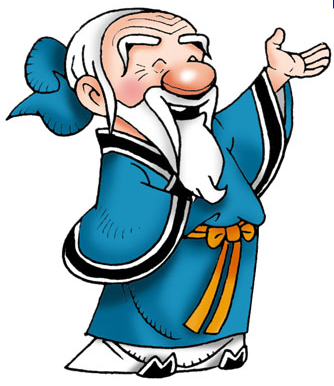 epdb
54
Thank you
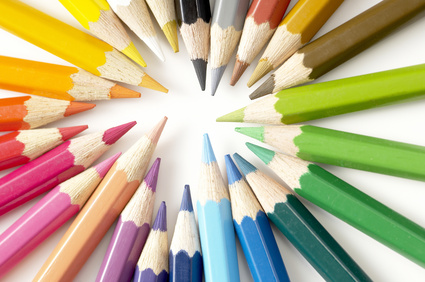 55